Mark 13
13 And as he came out of the temple, one of his disciples said to him, “Look, Teacher, what wonderful stones and what wonderful buildings!”  2 And Jesus said to him, “Do you see these great buildings?  There will not be left here one stone upon another that will not be thrown down.” 

3 And as he sat on the Mount of Olives opposite the temple, Peter and James and John and Andrew asked him privately, 4 “Tell us, when will these things be, and what will be the sign when all these things are about to be accomplished?”
5 And Jesus began to say to them, “See that no one leads you astray.  6 Many will come in my name, saying, ‘I am he!’ and they will lead many astray.  7 And when you hear of wars and rumours of wars, do not be alarmed.  This must take place, but the end is not yet.  8 For nation will rise against nation, and kingdom against kingdom.  There will be earthquakes in various places;  there will be famines.  These are but the beginning of the birth pains.
9 “But be on your guard. For they will deliver you over to councils, and you will be beaten in synagogues, and you will stand before governors and kings for my sake, to bear witness before them.  10 And the gospel must first be proclaimed to all nations.  11 And when they bring you to trial and deliver you over, do not be anxious beforehand what you are to say, but say whatever is given you in that hour, for it is not you who speak, but the Holy Spirit.  12 And brother will deliver brother over to death, and the father his child, and children will rise against parents and have them put to death.  13 And you will be hated by all for my name’s sake.  But the one who endures to the end will be saved.
14 “But when you see the abomination of desolation standing where he ought not to be (let the reader understand), then let those who are in Judea flee to the mountains.  15 Let the one who is on the housetop not go down, nor enter his house, to take anything out, 16 and let the one who is in the field not turn back to take his cloak.  17 And alas for women who are pregnant and for those who are nursing infants in those days!  18 Pray that it may not happen in winter.
19 For in those days there will be such tribulation as has not been from the beginning of the creation that God created until now, and never will be.  20 And if the Lord had not cut short the days, no human being would be saved.  But for the sake of the elect, whom he chose, he shortened the days.  21 And then if anyone says to you, ‘Look, here is the Christ!’ or ‘Look, there he is!’ do not believe it.  22 For false christs and false prophets will arise and perform signs and wonders, to lead astray, if possible, the elect.  23 But be on guard;  I have told you all things beforehand.
24 “But in those days, after that tribulation, the sun will be darkened, and the moon will not give its light, 25 and the stars will be falling from heaven, and the powers in the heavens will be shaken.  26 And then they will see the Son of Man coming in clouds with great power and glory.  27 And then he will send out the angels and gather his elect from the four winds, from the ends of the earth to the ends of heaven. 
28 “From the fig tree learn its lesson:  as soon as its branch becomes tender and puts out its leaves, you know that summer is near.  29 So also, when you see these things taking place, you know that he is near, at the very gates.  30 Truly, I say to you, this generation will not pass away until all these things take place.  31 Heaven and earth will pass away, but my words will not pass away.
32 “But concerning that day or that hour, no one knows, not even the angels in heaven, nor the Son, but only the Father.  33 Be on guard, keep awake.  For you do not know when the time will come.  34 It is like a man going on a journey, when he leaves home and puts his servants in charge, each with his work, and commands the doorkeeper to stay awake.  35 Therefore stay awake — for you do not know when the master of the house will come, in the evening, or at midnight, or when the rooster crows, or in the morning — 36 lest he come suddenly and find you asleep.  37 And what I say to you I say to all:  Stay awake.”
Stay Awake
13 And as he came out of the temple, one of his disciples said to him, “Look, Teacher, what wonderful stones and what wonderful buildings!”  2 And Jesus said to him, “Do you see these great buildings?  There will not be left here one stone upon another that will not be thrown down.”
The Key and punchline to understanding Chapters 11 & 12
God’s vision for the Temple – a house of prayer for all nations.
But the place for foreigners became a place of greed and commerce.
A den of robbers:  Points to Jeremiah 7 -  A warning against having a false sense of security that religious observance would make them right before God, when they continued in their injustice and wrong doing
Shiloh – 1st religious capital – destroyed
Jerusalem (Solomon’s temple) 2nd religious capital – destroyed
(Herod’s temple) 3rd religious capital – will be destroyed 70AD
A warning against fruitless religion / fruitless faith
Called to bear fruit of righteousness / fruit of the Spirit
God hates empty / fruitless religion & fruitless faith
Faith without works is dead
Being a disciple of Jesus, is a life of fruitful faith
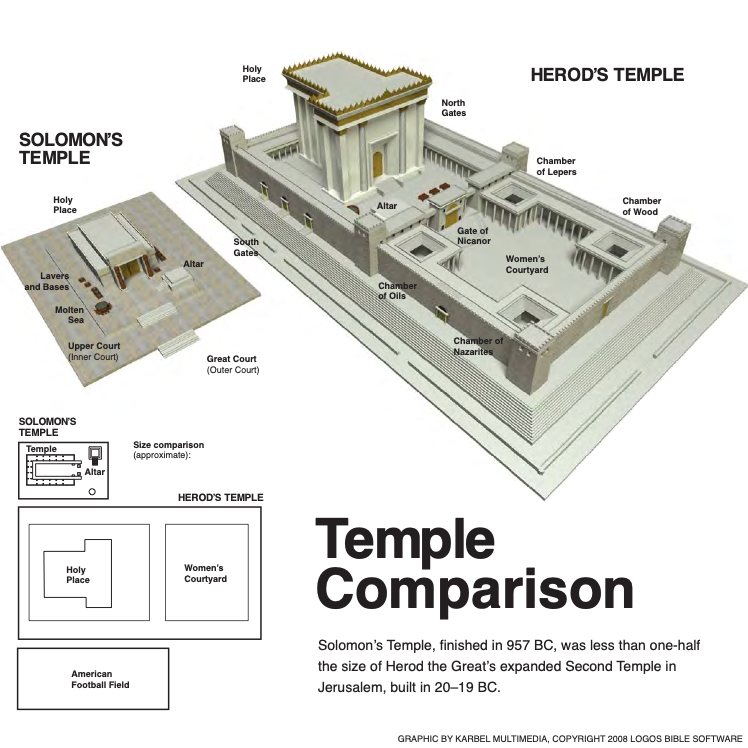 Stay Awake !!!
13 And as he came out of the temple, one of his disciples said to him, “Look, Teacher, what wonderful stones and what wonderful buildings!”  2 And Jesus said to him, “Do you see these great buildings?  There will not be left here one stone upon another that will not be thrown down.”
Chapters 11, 12 & 13 are the key and application for each other
What God is looking for in His Disciples – the fruit of righteousness:
Loving God with our whole being
Knowing Jesus Christ as Lord
Loving our neighbour as ourself
Example of “den of robbers” – showy religion without fruit of righteousness
The Fig tree:  The temple was all show with no fruit.  It will be destroyed.
The application for Chapter 13
Chapters 11, 12 & 13 are the key and application for each other
What God is looking for in His Disciples – the fruit of righteousness:
Loving God with our whole being
Knowing Jesus Christ as Lord
Loving our neighbour as ourself				
Example of “den of robbers” – showy religion without fruit of righteousness
The Fig tree:  The temple was all show with no fruit.  It will be destroyed.
The application for Chapter 13
(Stay Awake !!!)
There will be political upheaval and natural catastrophes that cause immense human torment and suffering
These are not the sign.  So stay awake!!!
Jesus will suddenly appear one day.  Nothing can stop Him.  Be ready.
The Temple destruction (70AD) – A time of judgment
The Fruit Jesus was looking for in the temple is the fruit He’s looking for in us
9 “But be on your guard.  For they will deliver you over to councils, and you will be beaten in synagogues, and you will stand before governors and kings for my sake, to bear witness before them.  10 And the gospel must first be proclaimed to all nations.  11 And when they bring you to trial and deliver you over, do not be anxious beforehand what you are to say, but say whatever is given you in that hour, for it is not you who speak, but the Holy Spirit.  12 And brother will deliver brother over to death, and the father his child, and children will rise against parents and have them put to death.  13 And you will be hated by all for my name’s sake.  But the one who endures to the end will be saved.
Chapters 11, 12 & 13 are the key and application for each other
What God is looking for in His Disciples – the fruit of righteousness:
Loving God with our whole being
Knowing Jesus Christ as Lord
Loving our neighbour as ourself				
Example of “den of robbers” – showy religion without fruit of righteousness
The Fig tree:  The temple was all show with no fruit.  It will be destroyed.
The application for Chapter 13
(Stay Awake !!!)
There will be political upheaval and natural catastrophes that cause immense human torment and suffering
These are not the sign.  So stay awake!!!
Jesus will suddenly appear one day.  Nothing can stop Him.  Be ready.
The Temple destruction (70AD) – A time of judgment
The Fruit Jesus was looking for in the temple is the fruit He’s looking for in us
Be On Your Guard  non-persecution is an anomaly.  Persecution is normal.
9 “But be on your guard.  For they will deliver you over to councils, and you will be beaten in synagogues, and you will stand before governors and kings for my sake, to bear witness before them.  10 And the gospel must first be proclaimed to all nations.  11 And when they bring you to trial and deliver you over, do not be anxious beforehand what you are to say, but say whatever is given you in that hour, for it is not you who speak, but the Holy Spirit.  12 And brother will deliver brother over to death, and the father his child, and children will rise against parents and have them put to death.  13 And you will be hated by all for my name’s sake.  But the one who endures to the end will be saved.
Chapters 11, 12 & 13 are the key and application for each other
What God is looking for in His Disciples – the fruit of righteousness:
Loving God with our whole being
Knowing Jesus Christ as Lord
Loving our neighbour as ourself				
Example of “den of robbers” – showy religion without fruit of righteousness
The Fig tree:  The temple was all show with no fruit.  It will be destroyed.
The application for Chapter 13
(Stay Awake !!!)
There will be political upheaval and natural catastrophes that cause immense human torment and suffering
These are not the sign.  So stay awake!!!
Jesus will suddenly appear one day.  Nothing can stop Him.  Be ready.
The Temple destruction (70AD) – A time of judgment
The Fruit Jesus was looking for in the temple is the fruit He’s looking for in us
Be On Your Guard  non-persecution is an anomaly.  Persecution is normal.
No barrier to Jesus’ return.  The Gospel is preached to all nations
He gives us words to be witnesses – not to be acquitted
14 “But when you see the abomination of desolation standing where he ought not to be (let the reader understand), then let those who are in Judea flee to the mountains.  15 Let the one who is on the housetop not go down, nor enter his house, to take anything out, 16 and let the one who is in the field not turn back to take his cloak.  17 And alas for women who are pregnant and for those who are nursing infants in those days!  18 Pray that it may not happen in winter.  19 For in those days there will be such tribulation as has not been from the beginning of the creation that God created until now, and never will be.  20 And if the Lord had not cut short the days, no human being would be saved.  But for the sake of the elect, whom he chose, he shortened the days.  21 And then if anyone says to you, ‘Look, here is the Christ!’ or ‘Look, there he is!’ do not believe it.  22 For false christs and false prophets will arise and perform signs and wonders, to lead astray, if possible, the elect.  23 But be on guard;  I have told you all things beforehand.
Chapters 11, 12 & 13 are the key and application for each other
What God is looking for in His Disciples – the fruit of righteousness:
Loving God with our whole being
Knowing Jesus Christ as Lord
Loving our neighbour as ourself
The application for Chapter 13
(Stay Awake !!!)
Political and natural catastrophes are not the sign.  So stay awake!!!
Jesus will suddenly appear one day.  Nothing can stop Him.  Be ready.
The Temple destruction (70AD) – A time of judgment
The Fruit Jesus was looking for in the temple is the fruit He’s looking for in us
Be On Your Guard  non-persecution is an anomaly.  Persecution is normal.
No barrier to Jesus’ return.  The Gospel is preached to all nations
He gives us words to be witnesses – not to be acquitted
When a man/object is set up to desecrate the holy & take God’s place, flee!!!
24 “But in those days, after that tribulation, the sun will be darkened, and the moon will not give its light, 25 and the stars will be falling from heaven, and the powers in the heavens will be shaken.  26 And then they will see the Son of Man coming in clouds with great power and glory.  27 And then he will send out the angels and gather his elect from the four winds, from the ends of the earth to the ends of heaven.
Chapters 11, 12 & 13 are the key and application for each other
What God is looking for in His Disciples – the fruit of righteousness:
Loving God with our whole being
Knowing Jesus Christ as Lord
Loving our neighbour as ourself
The application for Chapter 13
(Stay Awake !!!)
Political and natural catastrophes are not the sign.  So stay awake!!!
Jesus will suddenly appear one day.  Nothing can stop Him.  Be ready.
The Temple destruction (70AD) – A time of judgment
The Fruit Jesus was looking for in the temple is the fruit He’s looking for in us
Be On Your Guard  non-persecution is an anomaly.  Persecution is normal.
No barrier to Jesus’ return.  The Gospel is preached to all nations
He gives us words to be witnesses – not to be acquitted
When a man/object is set up to desecrate the holy & take God’s place, flee!!!
After the tribulation Jesus returns (sun & moon switched off) Can’t be missed
The only thing we need to worry about is being ready
Be on guard;   Stay awake;   Preach the Gospel